Alarming Trends in Key CPARS Ratings FY 2014 – 2021
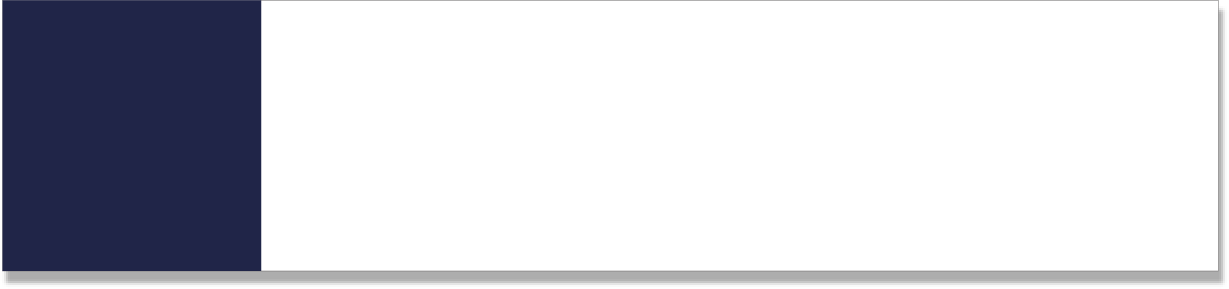 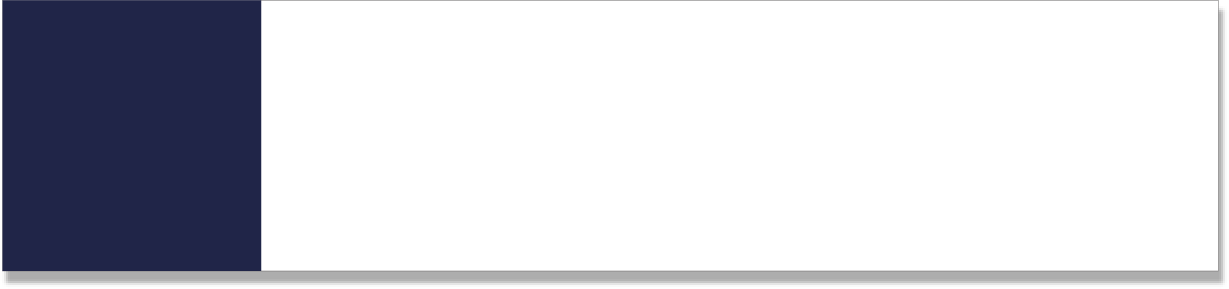 QUALITY
MANAGEMENT
QUALITY
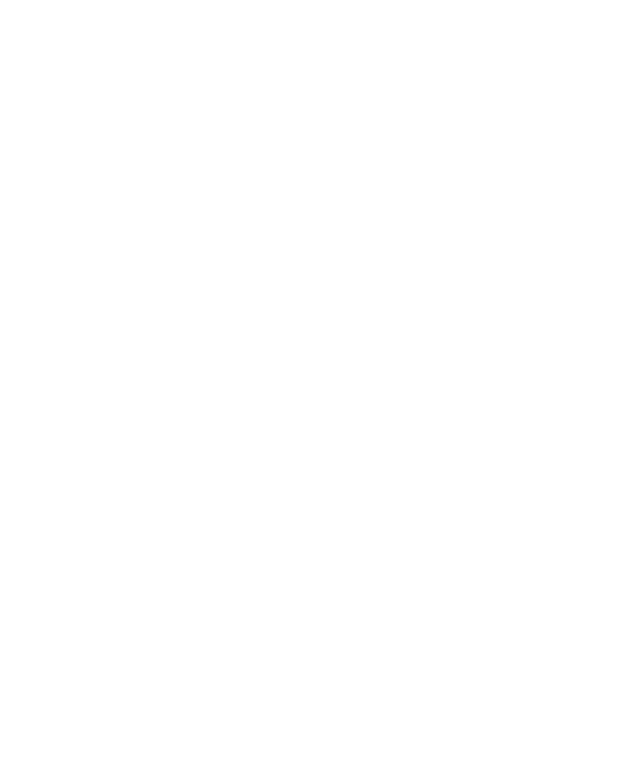 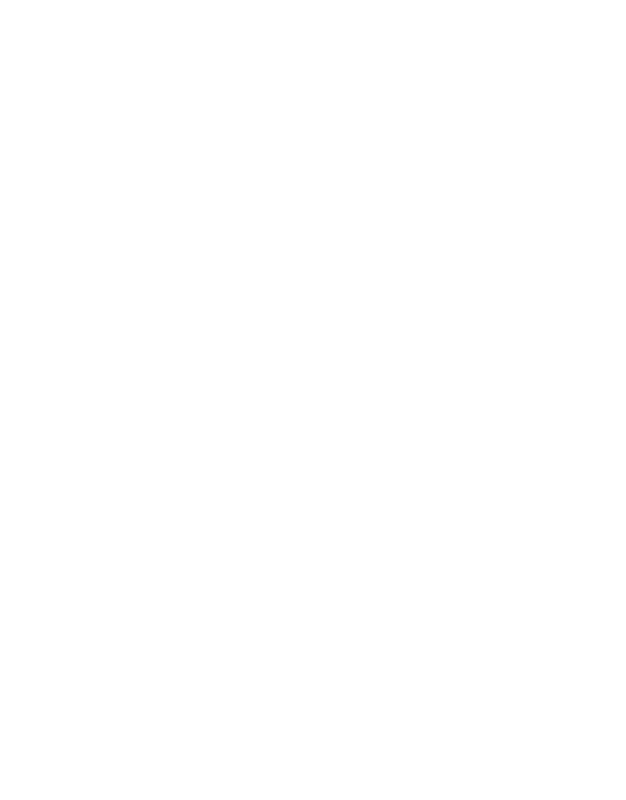 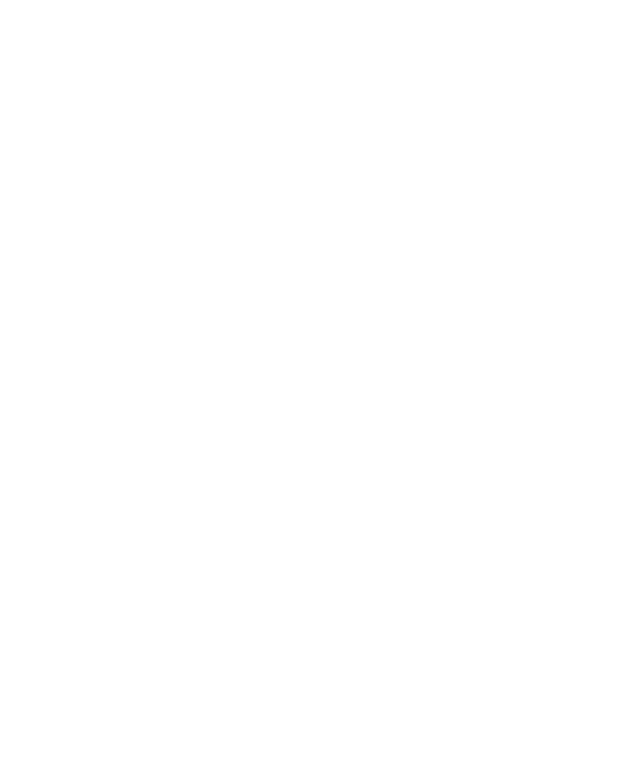 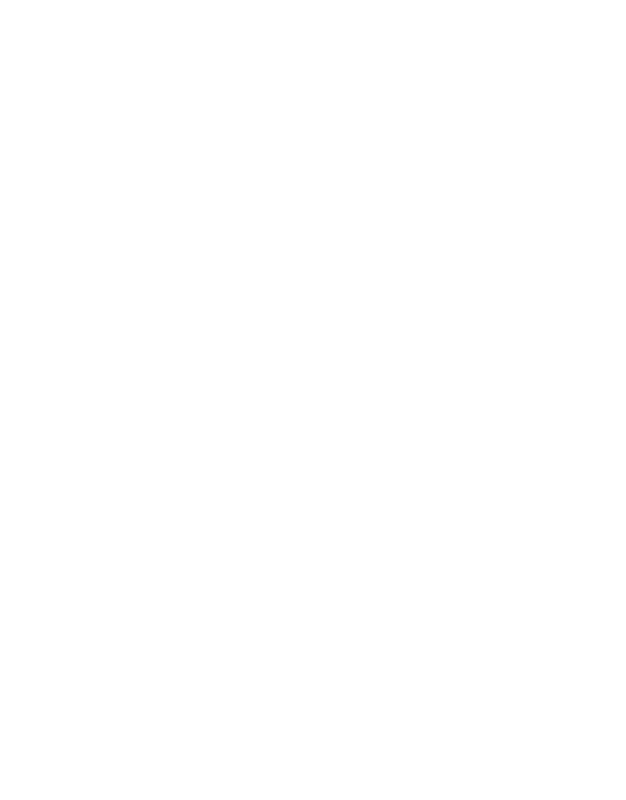 % of Satisfactory CPARS Ratings Hitting Record Highs and Most Frequently Assigned 
% of Exceptional/Very Good CPARS Ratings Continues to Steadily Decrease
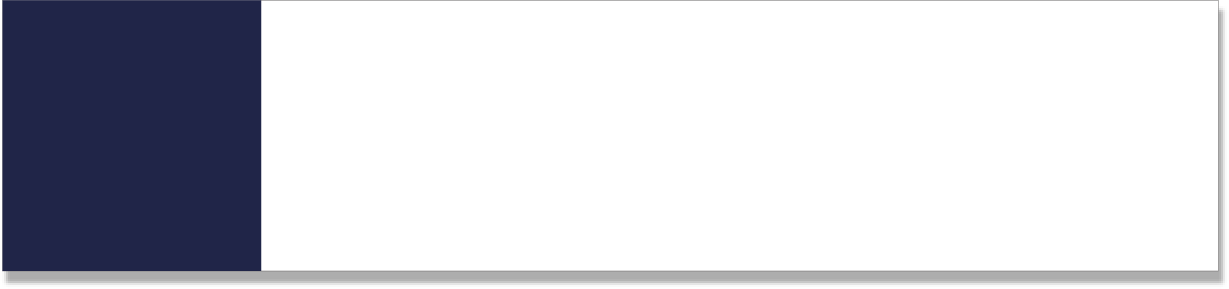 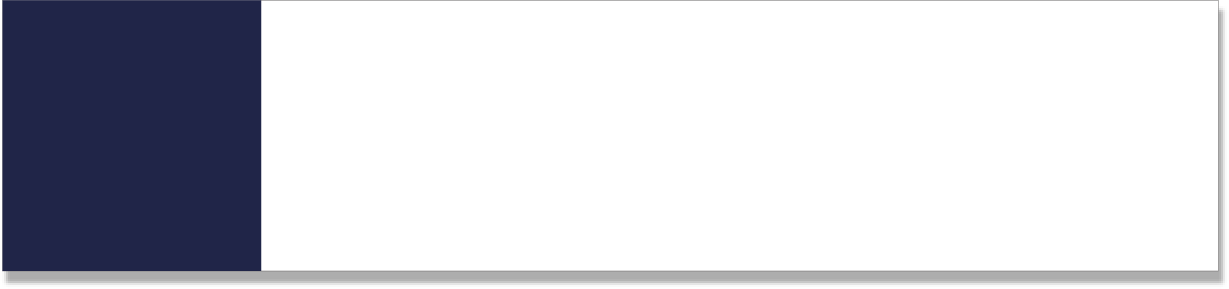 COST
SCHEDULE
COST CONTROL
SCHEDULE
MANAGEMENT
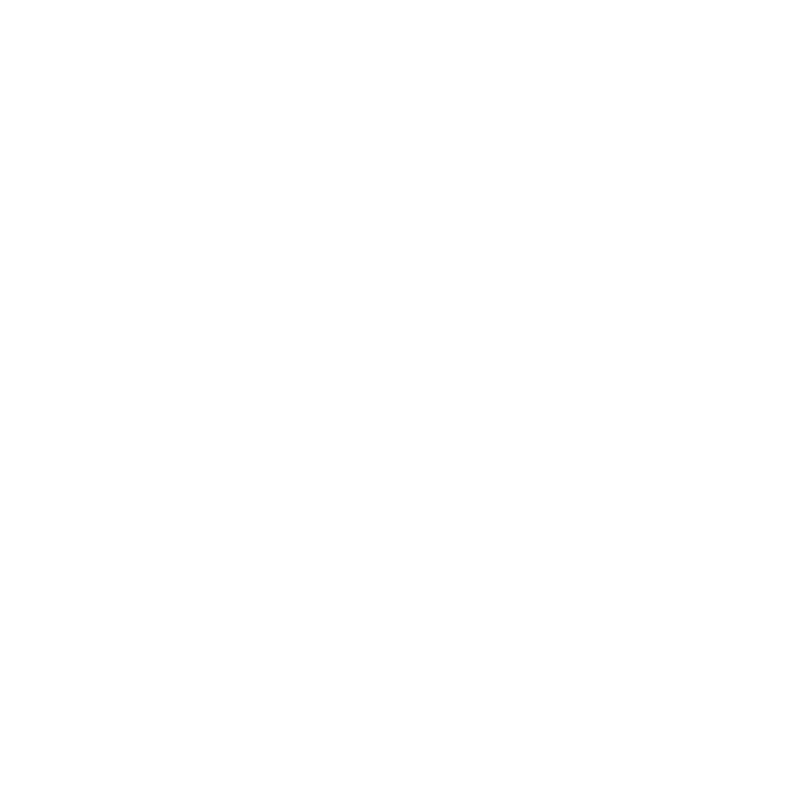 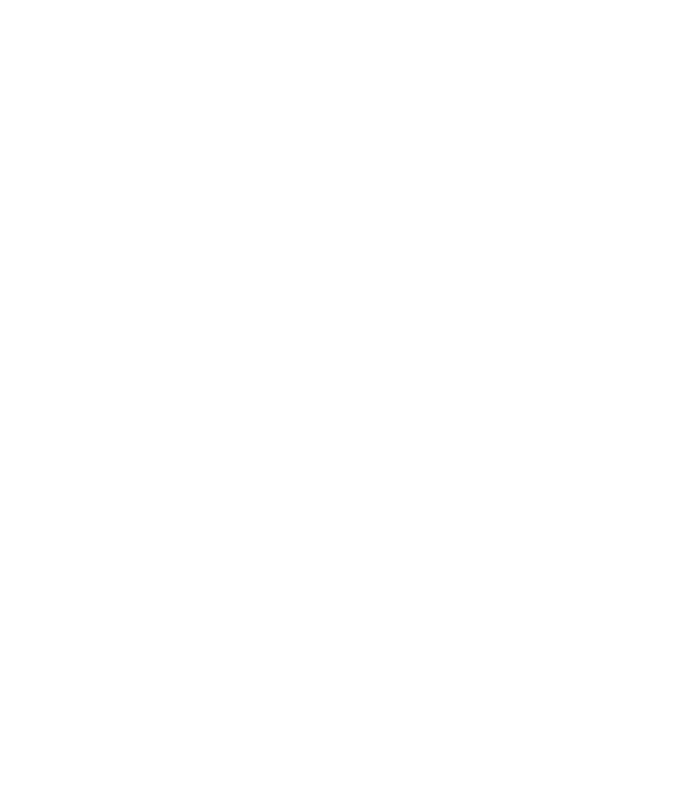 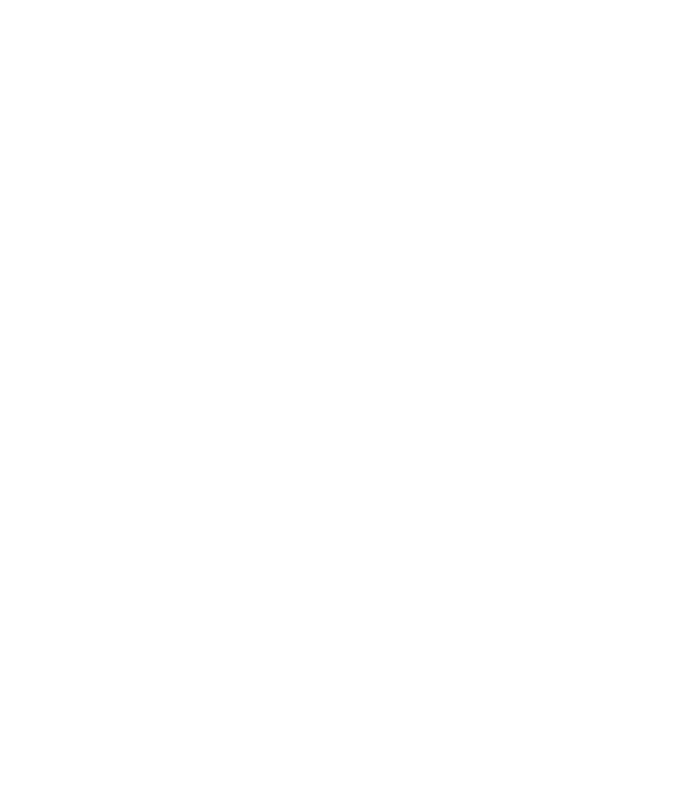 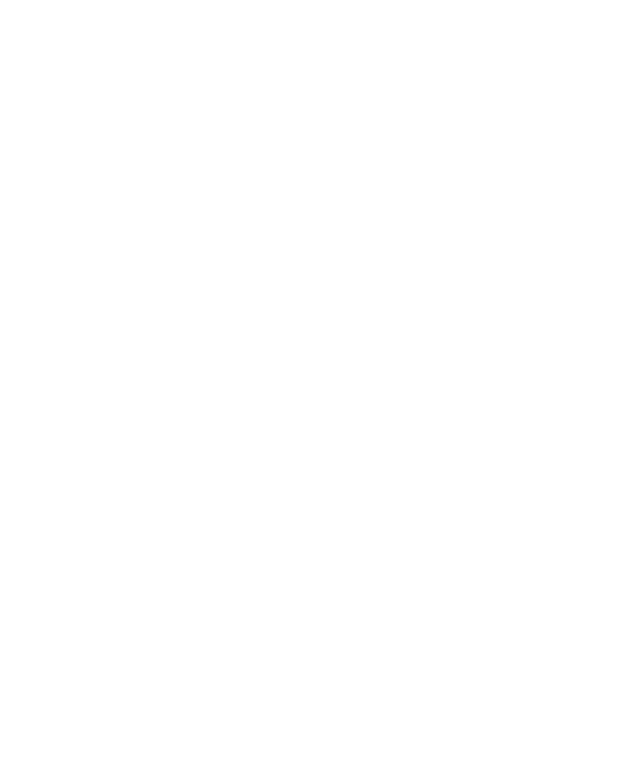 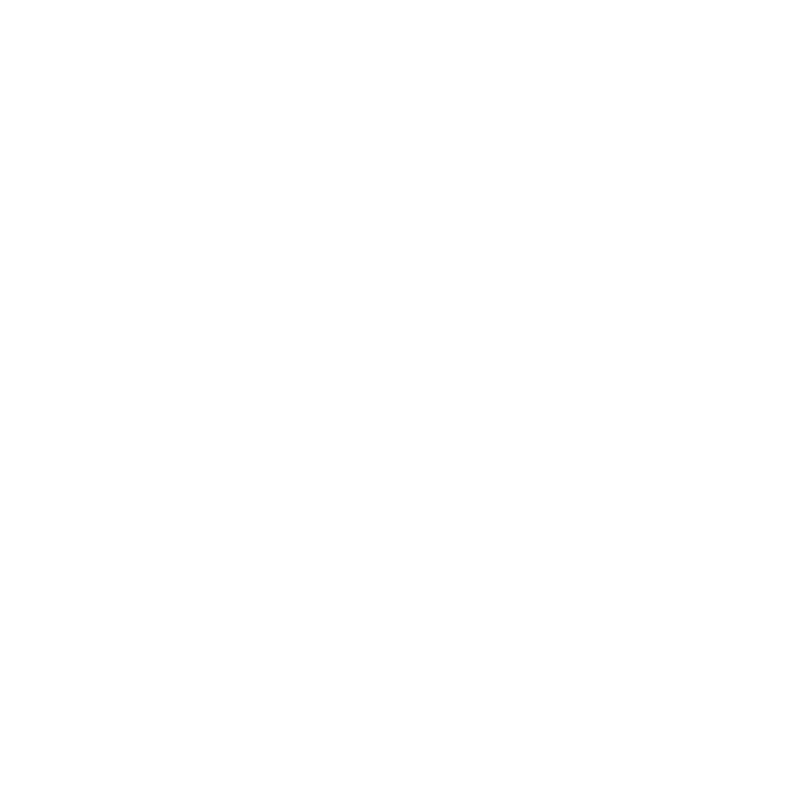 Satisfactory Ratings May be the “New Norm” But They Don’t Help You Win Contracts
CPARS Ratings = Your Federal Business “FICO Score” – Higher Ratings are Critical for Success!
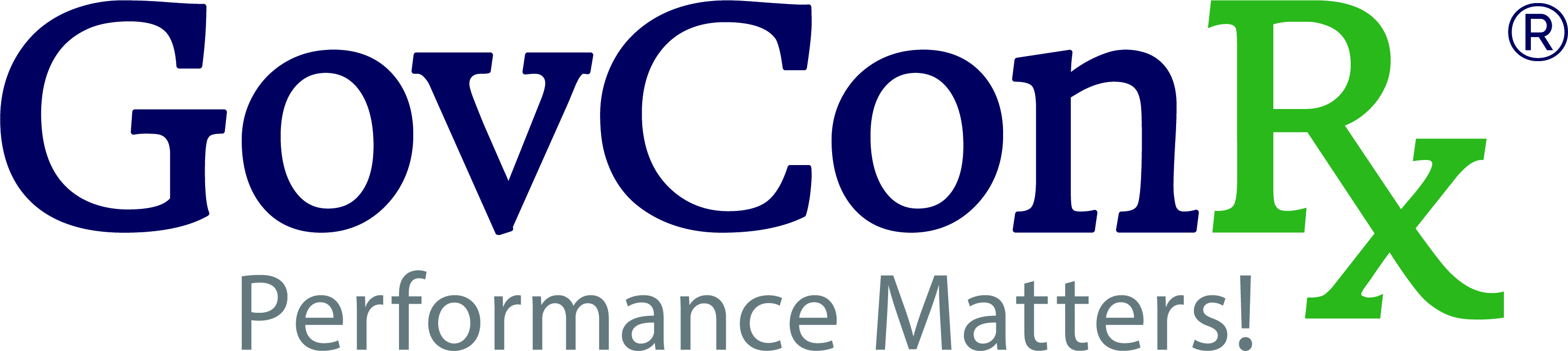 ©2022 GovConRx LLC.  All rights reserved.